Vector Autoregressive Models(VAR)
Sadia Qamar
The Vector AutoRegressive (VAR) models , made famous in Chris Sims’s paper Macroeconomics and Reality, Econometrica, 1980, are one of the most applied models in the empirical economics.
Overview
Vector Autoregression (VAR) model is an extension of univariate autoregression model to multivariate time series data
VAR model is a multi-equation system where all the variables are treated as endogenous (dependent)
There is one equation for each variable as dependent variable. In its reduced form, the right-hand side of each equation includes lagged values of all dependent variables in the system, no contemporaneous variables
3
What is a VAR?
Every stationary univariate process has an autoregressive representation (see Wold decomposition):


  Useful if the process can be modelled well using few lags, eg


  
       must be small relative to xt and be ‘well-behaved’ (eg white noise)
The Simplest VAR Model
Example: Bivariate VAR(1) Model with no intercepts
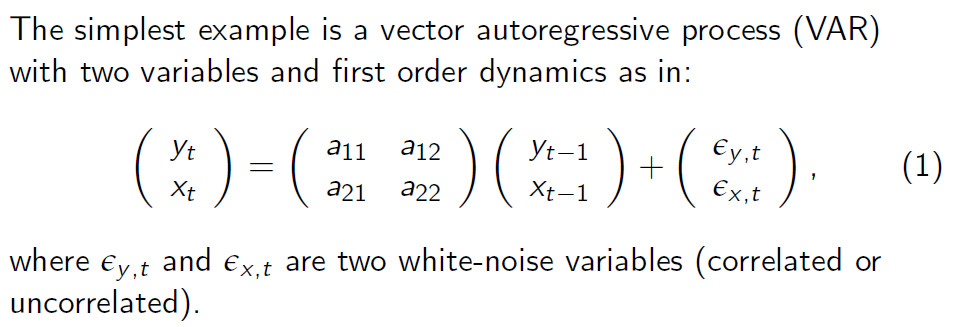 5
VAR Model
Example: Bivariate VAR(2) Model



Or:
y1t = a1 + b111y1t-1 + b112y2t-1 + b211y1t-2 + b212y2t-2 + ε1t
y2t = a2 + b121y1t-1 + b122y2t-1 + b221y1t-2 + b222y2t-2 + ε2t
6
Why do we need VAR?
Time-series data with autoregressive in nature (serially correlated)
VAR model is one of the most successful and flexible models for the analysis of multivariate time series
Especially useful for describing the dynamic behavior of economic and financial time series
Useful for forecasting
7
Applications of VAR
In economics, VAR is used to forecast macroeconomic variables, such as GDP, money supply, and unemployment

In finance, predict spot prices and future prices of securities; foreign exchange rates across markets
8
Applications of VAR
In accounting, predict different accounting variables such as sales, earnings, and accruals

In marketing, VAR can be used to evaluate the impact of different factors on consumer behavior and forecast its future change.
9